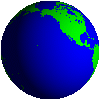 Deutschland
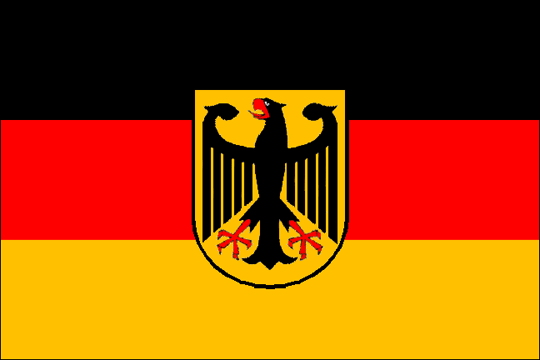 DIE    DRESDENER GEMÄLDEGALERIE
Der griechische Arzt Hippokrates
“ Das Leben ist kurz, die Kunst ist lang”.
Die Dresdener Gemäldegalerie – die Versammlung der europäischen Malerei 15 – 18 Jh. (Дрезденская  картинная   галерея– собрание европейской живописи 15 – 18 вв. ). 
Vom weltweiten Ruhm ist das Museum die Bildersammlungen der Maler Italiens und der Niederlande verpflichtet.(Своей всемирной славой музей обязан коллекции картин художников Италии и Нидерландов).
Z W I N G E R
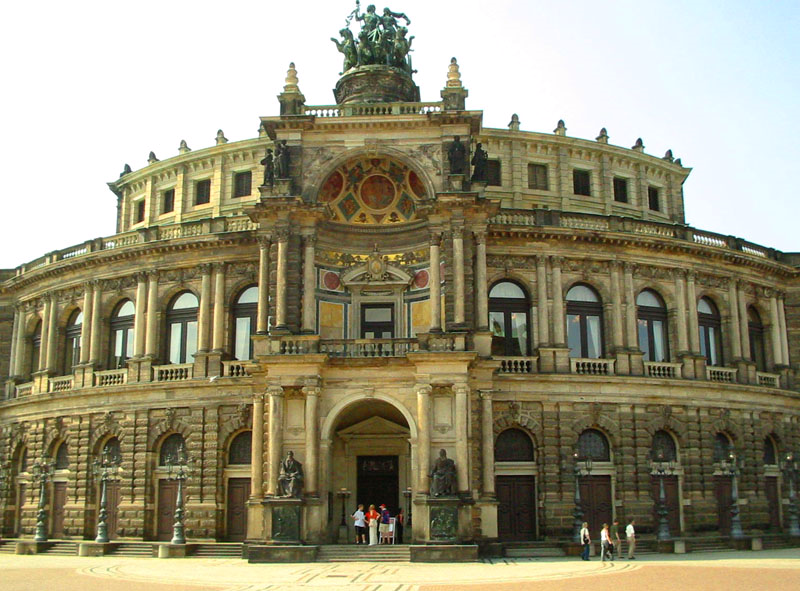 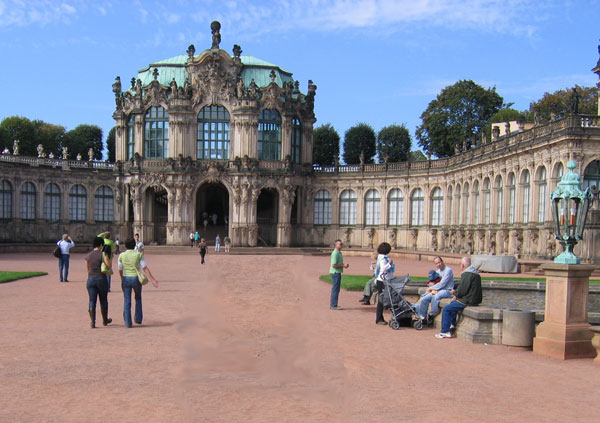 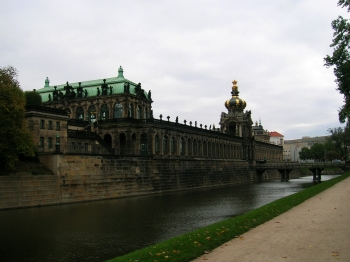 Dresden befindet sich an der Eibe (Zwinger)
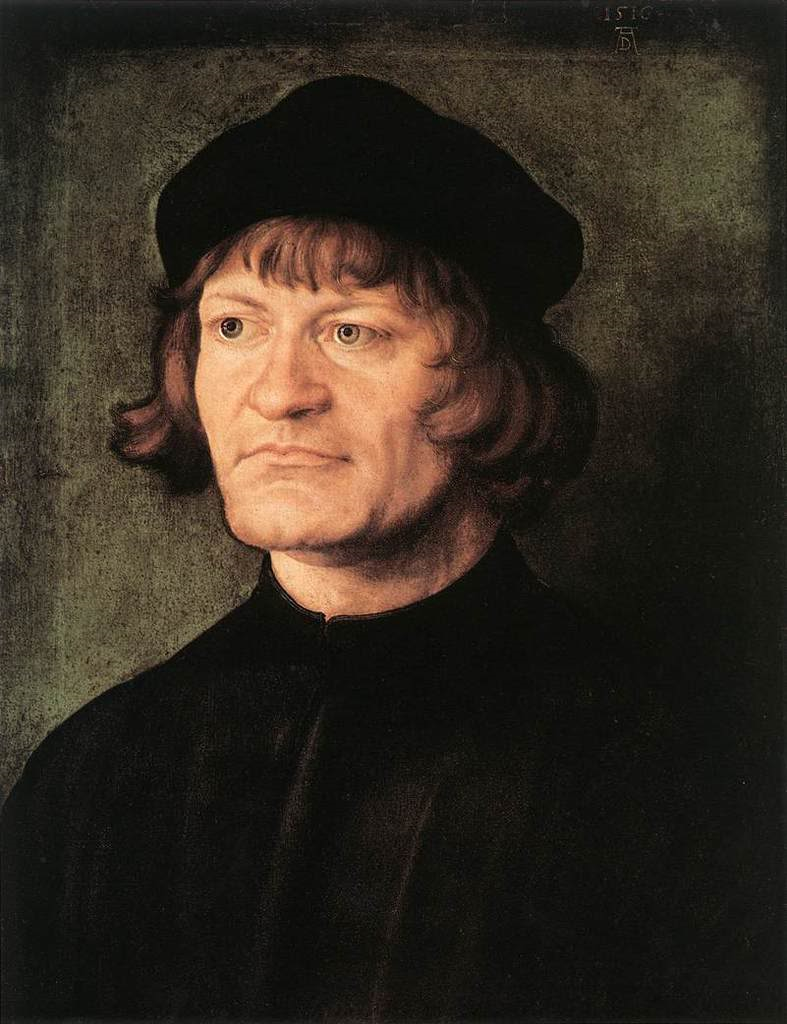 Der Gründer der Dresdener Gemäldegalerie  ist der sächsische Kurfurst  Fridrich III der Weise (основатель  Дрезденской   картинной галереи  курфюрст  Саксонии Фридрих III Мудрый).
Zuerst wurde die sächsische Sammlung in Wittenberg — die Residenz der sächsischen Fürsten bewahrt; später ist sie in die Hauptstadt — Dresden gefahren (поначалу саксонская коллекция хранилась в Виттенберге — резиденции саксонских князей; позже она переехала в столицу — Дрезден).
Das  Geburtsdatum  der Dresdener Gemäldegalerie nimmt man 1722 an(датой рождения Дрезденской картинной галереи считается 1722 год).
Einer der Säle der Dresdener Gemäldegalerie
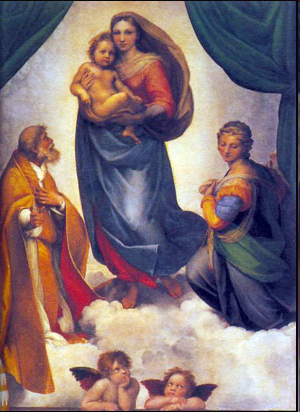 Die Perle der Versammlung der Galerie - "Die Sixtinische Madonna" (1513-1514) von Rafael.
„ Die Sixtinische Madonna „
Das Gemälde „ Die Sixtinische Madonna „ ist ein Meisterwerk von Raffael. Der italienische Maler war 32 Jahre alt, als er dieses Bild geschaffen hat. 
Die Komposition des Gemäldes ist einfach: in der Mitte ist die Madonna mit dem     Sixtus schaut auf die Madonna und weist ihr den Weg zu den Menschen. Die heilige Barbara hat ihre Augen zur Erde, zu den Menschen gesenkt, denn sie weiß, was sie dem Jungen bereiten. Die Engel sehen wie Buben aus. Sie denken über das Schicksal des Jesuskindes nach. Nur die Madonna und Jesus blicken verständnisvoll und vergebend den Zuschauern in die Augen. Die Madonna schreitet gleichsam den Menschen, die auf ihren Sohn warten. 
Das Gemälde entstand im Auftrage des Papstes und war für seine Kapelle bestimmt. Es hat ein religiöser Sujet. Das weltbekannte Bild wird im Dresdener Zwinger, in der Gemäldegalerie aufbewahrt. 
Für die Menschen ist es nicht nur ein Meisterwerk der Malerei, sondern ein Bild, das zum Nachdenken anregt.
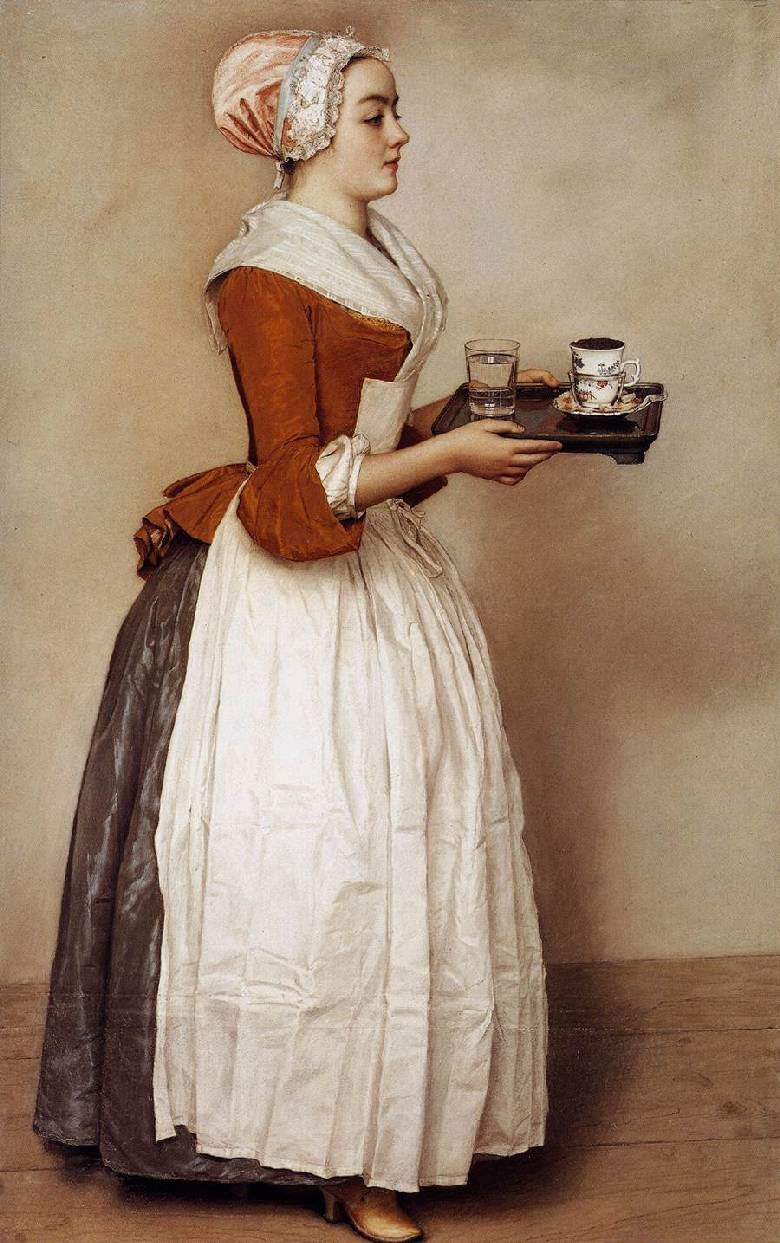 Jean Etjen Liotar
1744-45, das Pastell, das Pergament.
Das Porträt Schöner Anna Baldauf (Anna Baltauf), bekannt in der Welt als         «Schokolade –
-mädchen»
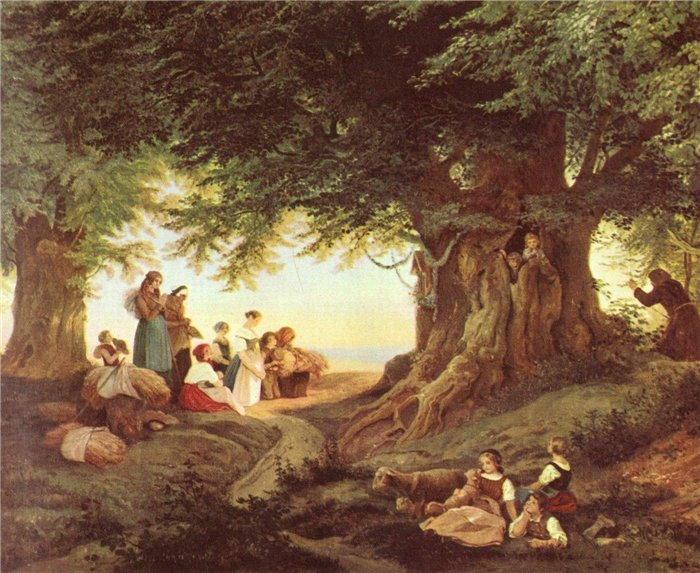 Adrian Ludwig Richter «Der Abendliche Gottesdienst im Wald» 1842г.
Adrian Ludwig Richter «Die Hochzeitsprozession in der Frühlingslandschaft» 1847г.
1755 Pirny seitens Kopiza. Das Detail. Dschowani Antonio Kanaletto
B.Pinturikko. "Das Porträt des Jungen"
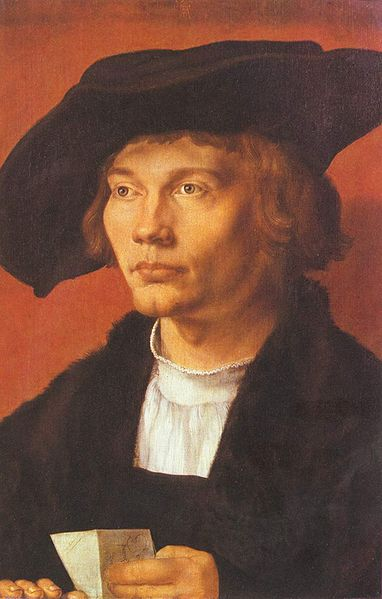 «Das Portrat des jungen Mannes»

Albrecht Dürer
Weltbekannte   deutsch  Maler
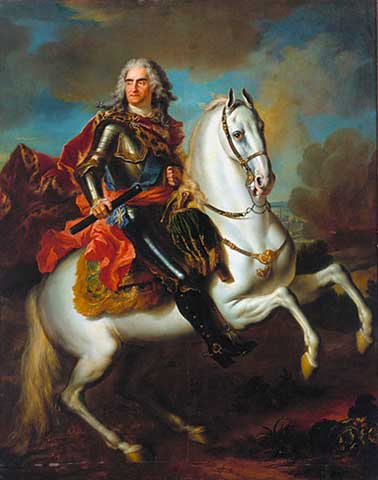 Louis de Silvestre (1675–1760)August der Starke
Jan Dawids de  Hem
Die Waffenkammer
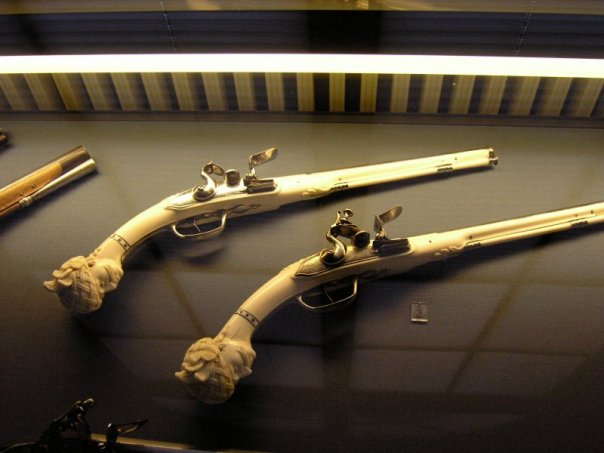 Die Waffenkammer
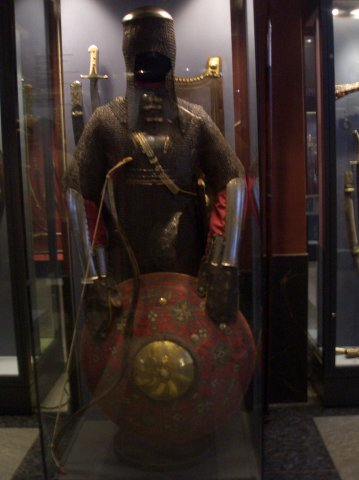 Die Waffenkammer
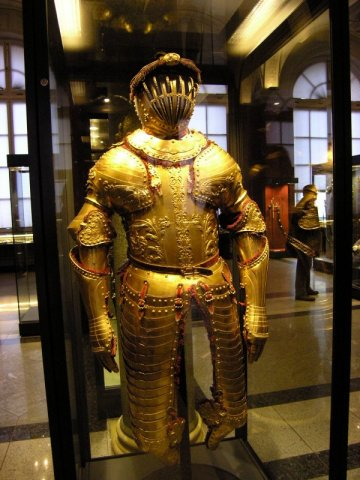 Die Waffenkammer
Die Waffenkammer
Die Waffenkammer
Die Waffenkammer
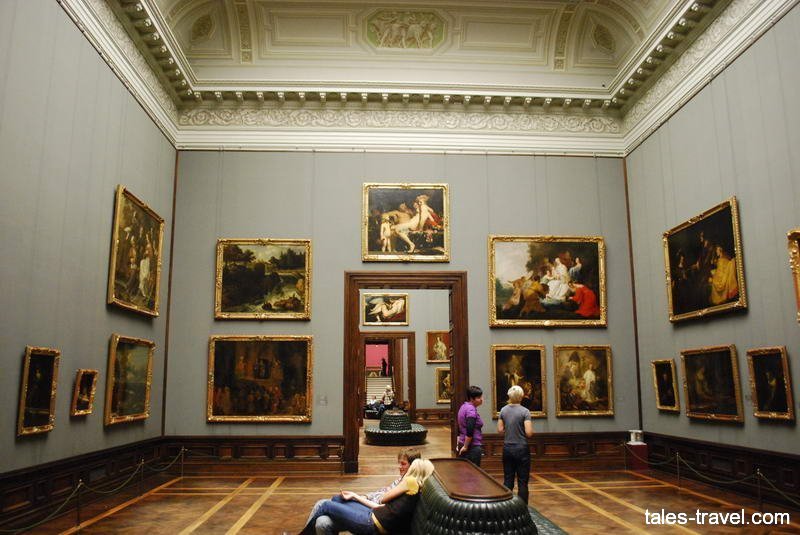 Спасибо за внимание!